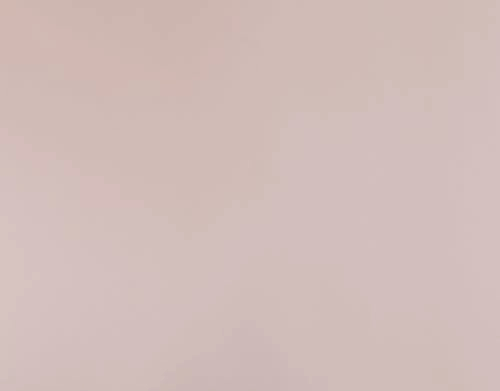 Плюсы профессии:
 автоменеджер профессия очень востребованная на рынке труда;
 работа весьма интересная и крайне разнообразная;
 возможность быстрого карьерного роста;
теоретически заработок автоменеджера ничем неограничен и завязан только на объем произведенных им продаж;
 возможность продолжить свою профессиональную деятельность совершенно в другой сфере.
Минусы профессии:
 ненормированный рабочий день;
 периодические эмоциональные перегрузки;
 необходимость постоянных разъездов на встречи с потенциальными клиентами;
 нестабильность доходов.
Менеджер по продажам автомобилей. 

 Автоменеджер или менеджер по продаже автомобилей – это без преувеличения самая настоящая элита в профессиональном автобизнесе. На сегодняшний день считается самой востребованной профессией в этой сфере. Как правило, менеджер по продаже автомобилей трудится в автосалонах самого различного уровня и крупных технических центрах занимающихся продажами.
Особенности профессии:
 В задачи автоменеджера входит:
 продажа автомобилей и консультация;
 разъяснение технических характеристик и особенностей;
 помощь в выборе автомобиля в зависимости от потребности клиента;
 разъяснение по комплектациям и цене, пояснение по специальным кредитным предложениям;
 заключение договоров на поставку, если автомобиля нет в наличии;
 проведение тест-драйва для ознакомления клиента с автомобилем;
 выдача нового автомобиля с разъяснением органов управления и сверка номерных агрегатов.
 Важные качества
 Автоменеджер должен разбираться в устройстве автомобиля, быть терпеливым, доброжелательным, оптимистично настроенным человеком, чтобы выстроить с клиентом взаимовыгодный диалог, грамотно провести презентацию автомобиля, спрогнозировать результат переговоров и реальность будущей сделки. Также необходимо конструктивно работать с претензиями покупателей, не раздражаться, находить компромиссы. Также все время придумывать что-то новое, обходя конкурентов и завлекая потенциальных клиентов
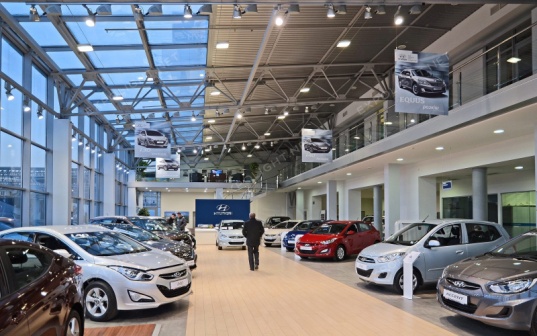